STAVOVI GRAĐANA O BORBI PROTIV KORUPCIJE
Januar 2017
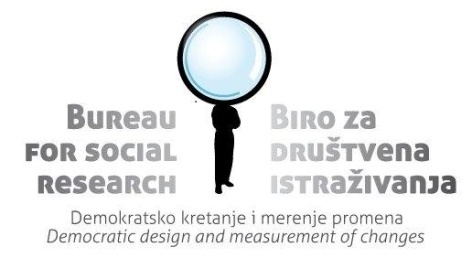 Biro za društvena istraživanja
Projekat “Gradovi protiv korupcije”
Olof Palme Centar 2013 - 2016
Promocija i monitoring transparentnosti i odgovornosti na lokalnom nivou 
Promocija integriteta kao vrednosti
Evaluacija i unapređenje integriteta na nivou građana, sveta znanja, rada i kapitala, odnosno institucija
Izgradnja i jačanje Koalicije za integritet 
Unapređenje i promocija društvene mreže Integrist.net
Istraživanje pecepcije anomičnog ambijenta u Srbiji i spremnosti za borbu protiv korupcije
Instrument: Skala  anomije 
Uzorak: Punoletni građani Srbije stariji od 18 godina, 1006 ispitanika
Tehnika prikupljanja podataka – telefon
Period prikupljanja podataka:  kraj avgusta početak septembra 2016.
Integritet
Celovitost, integrisanost u sistem ili prostor, profesionalna odgovornost, postupanje u skladu sa moralnim principima

KONTINUIRANO I DOSLEDNO POŠTOVANJE ZAKONA I ETIČKIH STANDARDA ČIME SE POSTIŽE IZVESNOST I PREDVIDIVOST PONAŠANJA U POGLEDU POSTIZANJA LIČNIH, GRUPNIH ILI JAVNOG INTERESA NA NAČIN CILJEVA I U FUNKCIJI JE VLADAVINE PRAVA, SLOBODE, ETIČNOSTI I DEMOKRATIČNOSTI 

Građanski - spremnost da se prava i interesi definišu i ostvaruju u skladu sa zakonima i etičkim stndardima i spremnost da se bore za očuvanje i promociju svih formi integriteta
Profesionalni – povinovanje standardima struke i etičkim principima profesiije 
Integritet institucija – funkcionisanje institucija u skladu sa zakonom, internim proceurama na transparentan, odgovoran, efikasan i etičan način ufinkciji ostvarivanja prava i poteba korisnika servisa institucije 

KOMPONENTE: normativna, etička i legitimizacijsko-funkcionalna
Da li biste se uključili u borbu protiv korupcije?
Na koji način biste voleli da učestvujete u borbi protiv korupcije?
Da li je korupciija opravdanatolerancija korupcije
Ko bi trebalo da se uključi aktivno u borbu protiv korupcije u Srbiji